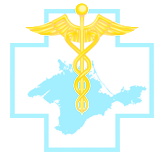 Территориальный фонд обязательного медицинского страхования Республики Крым
Основные изменения в Тарифном соглашении в сфере обязательного медицинского страхования Республики Крым на 2020 год
Оплата медицинской помощи, оказанной в амбулаторных условиях, для медицинских организаций, имеющих прикрепившихся застрахованных лиц (подушевой норматив финансирования)
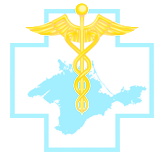 Оплата по подушевой нормативу финансирования
Не включает расходы
КТ, МРТ, УЗИ, эндоскопическое исследование, молекулярно-генетическое исследование, гистологическое исследование
Диспансеризация и профилактические медицинские осмотры отдельных категорий граждан (комплексное посещение)
Оплата по тарифам
МТР (медицинская помощь, оказанная застрахованные гражданам Республики Крым в других субъектах Российской Федерации)
Финансирование ФП/ФАП в год
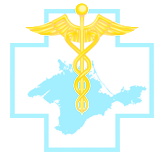 Особенности оплаты диспансеризации и 
профилактических медицинских осмотров
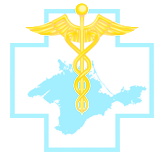 Оплата профилактических медицинских осмотров и диспансеризации, осуществляется за единицу объема (комплексное посещение)
Гражданин проходит диспансеризацию и профилактический медицинский осмотр в медицинской организации, в которой он получает первичную медико-санитарную помощь
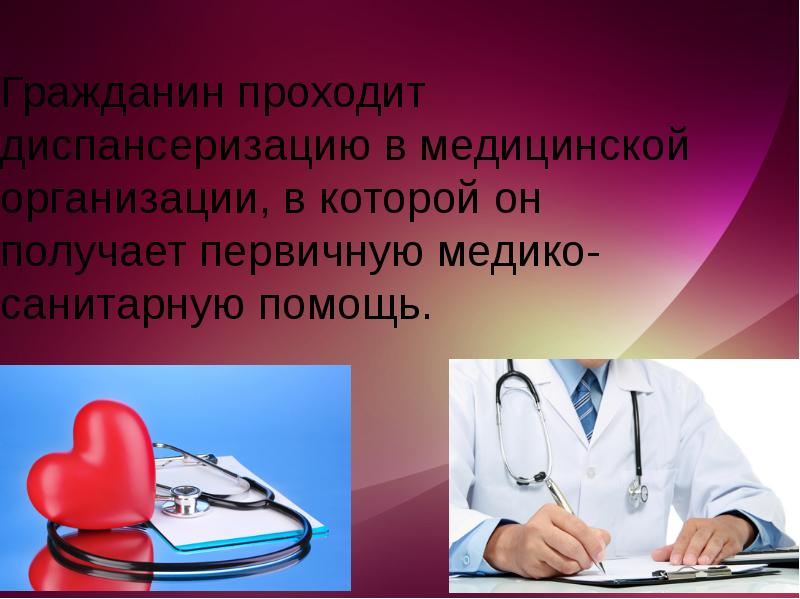 Обязательные исследования диспансеризации и профилактических медицинских осмотров для всех граждан
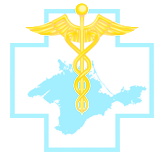 анкетирование
маммография
определение простаты-специфического антигена в крови
цитологическое исследование мазка с шейки матки
Прием (осмотр) врачом
исследование кала на скрытую кровь
осмотр врачом акушером-гинекологом
взятие мазка с шейки матки
!!!!!! Профилактический медицинский осмотр и первый этап диспансеризации считаются завершенными в случае выполнения в течении календарного года не менее 85% от объема профилактического медицинского осмотра и первого этапа диспансеризации
Особенности оплаты медицинской помощи  в амбулаторных условиях по профилю «Стоматология»
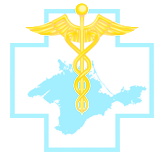 2020 год
4,2 УЕТ
Средняя кратность УЕТ в одном посещении

рост на 0,4 УЕТ
2019 год 
3,8 УЕТ
Посещения  с иной целью
Обращения по заболеванию
Посещения в неотложной форме
3,9
2019 год
2,7
8,5
+ 0,3 УЕТ
+ 0,9 УЕТ
+ 1,3 УЕТ
2020 год
4,0
9,4
4,2
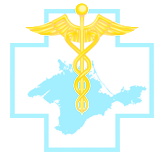 Оплата отдельных диагностических (лабораторных) исследований
УЗИ сердечно-сосудистой системы
КТ
Оплата осуществляется за обращение с проведением диагностических исследований
Эндоскопические диагностические исследования
Гистологические исследования
МРТ
Тарифное соглашение в сфере обязательного медицинского страхования Республики Крым на 2020 год
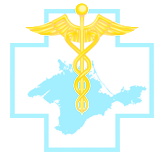 Размер средней стоимости законченного случая лечения, включенного в КСГ (базовая ставка):
в условиях круглосуточного стационара
в условиях дневного стационара
В 2020 году 

БС 22 598 руб.
В 2019 году

БС 20 882 руб.
В 2019 году 

БС 14 070руб.
В 2020 году

БС 12 302 руб.
увеличилась на 8,2% или на 1 716 руб.
уменьшилась на 12,6% или на 1 768 руб.
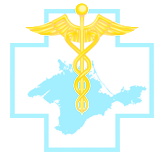 Изменения при оказании медицинской помощи в условиях круглосуточного и дневного стационаров по профилю «ОНКОЛОГИЯ»
Средний норматив финансовых затрат на 1 случай
Круглосуточный стационар – 
100 848,9 руб. 
Рост к 2019 году - 31,5%
Дневной стационар – 
77 638,3 руб. 
Рост к 2019 году – 10,0 %
Развитие медицинской помощи по профилю «Онкология»:
- увеличено количество КСГ для случаев лекарственной терапии взрослых пациентов при злокачественных новообразованиях (кроме лимфоидной и кроветворной тканей) с 10 до 13 групп; 
-    пересмотрено содержание КСГ для случаев лучевой терапии;
-    пересмотрены коэффициенты относительной затратоемкости КСГ
Круглосуточный стационар:
- увеличены коэффициенты относительной затратоемкости КСГ для случаев хирургического лечения с учетом анестезиологического пособия
Дневной стационар:
- выделены КСГ для случаев госпитализации в диагностических целях с проведением биопсии и последующим проведением молекулярно-генетического и/или иммуногистохимического исследования
Высокотехнологичная медицинская помощь:
Перенос конформной лучевой терапии из Перечня видов ВМП, не включенных в базовую программу ОМС (Перечень II), в перечень видов ВМП, включенных в базовую программу ОМС (Перечень I)
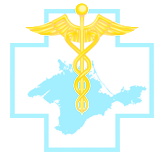 Территориальный фонд обязательного медицинского страхования Республики Крым
спасибо 
За  внимание!